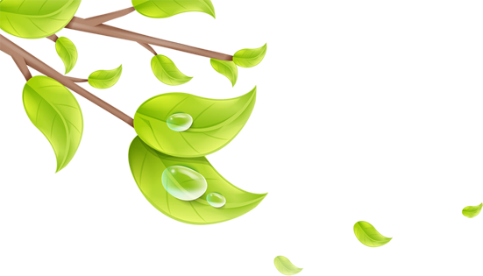 TRƯỜNG TIỂU HỌC PHÚC LỢI
Chào mừng các em
đến với tiết học online
Môn: Toán
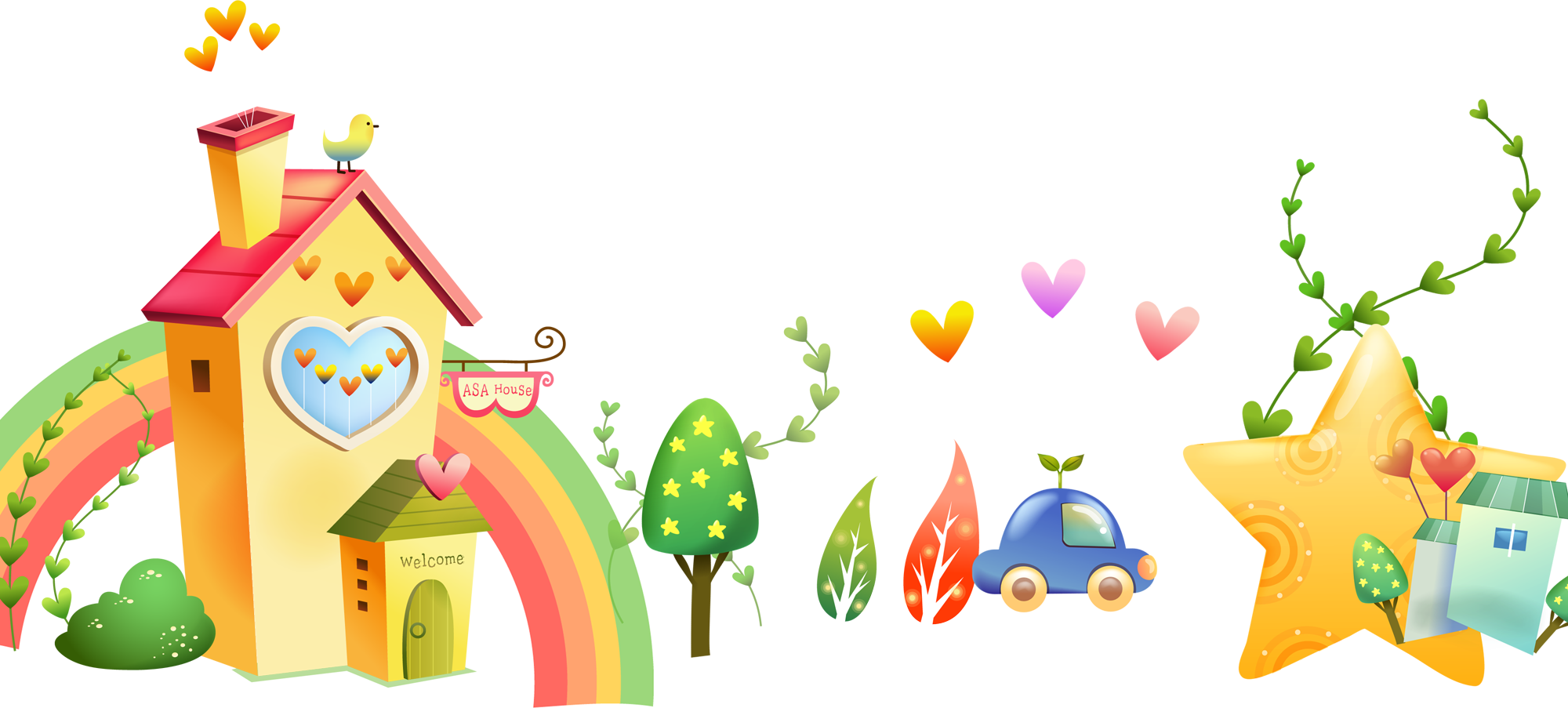 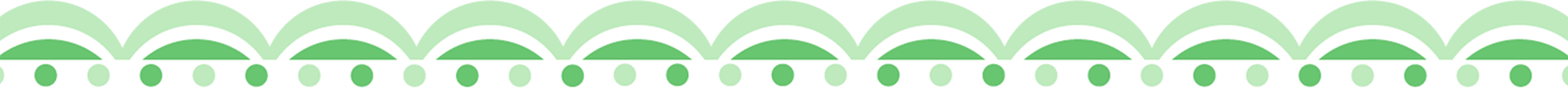 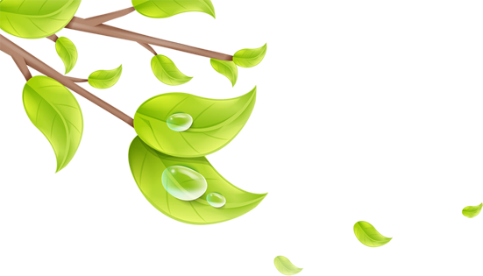 Thứ sáu ngày 31 tháng 12 năm 2021
Toán
Luyện tập
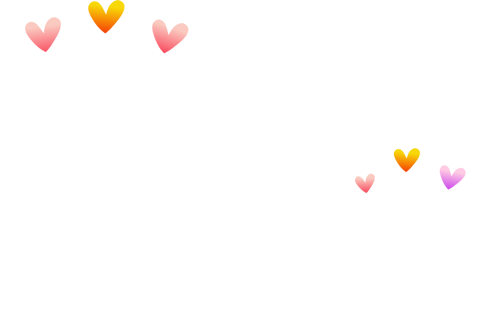 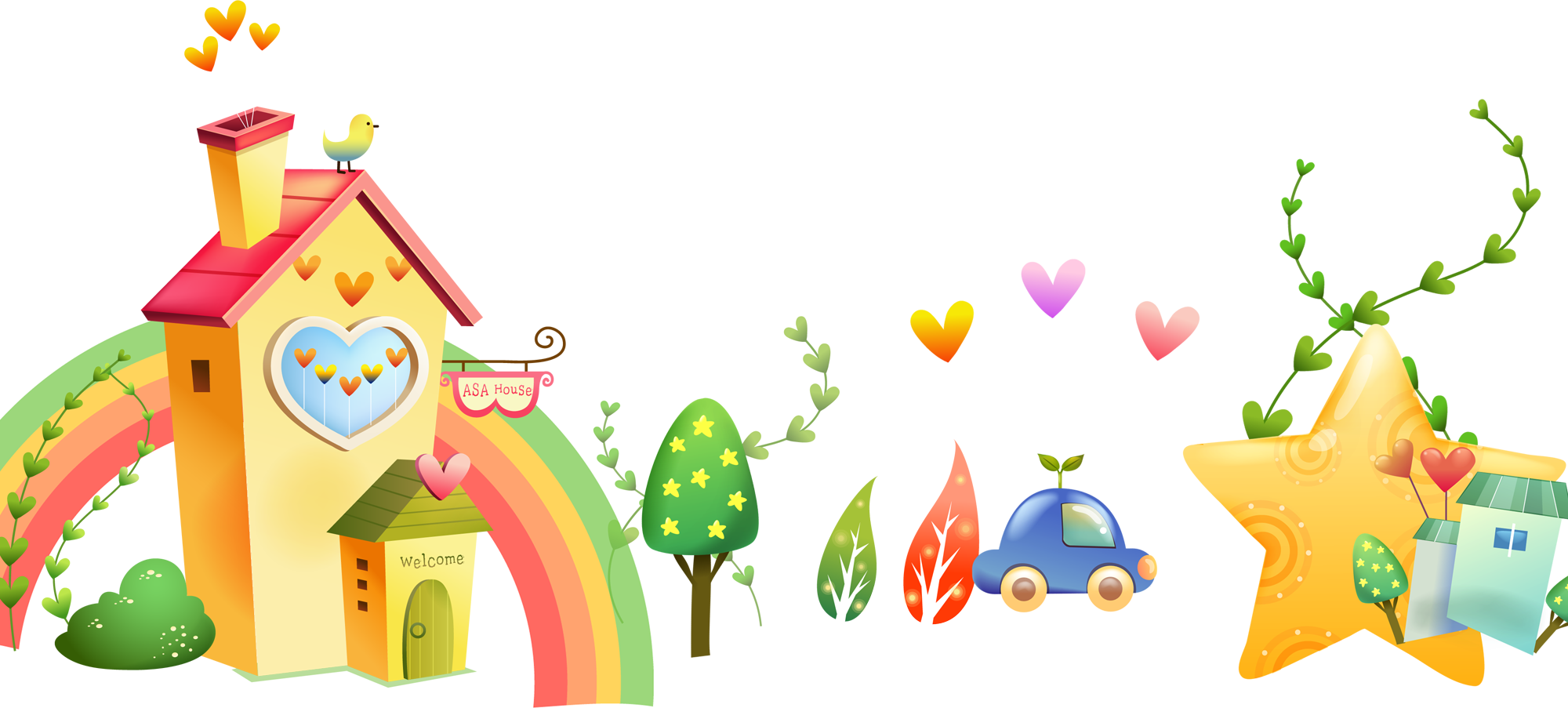 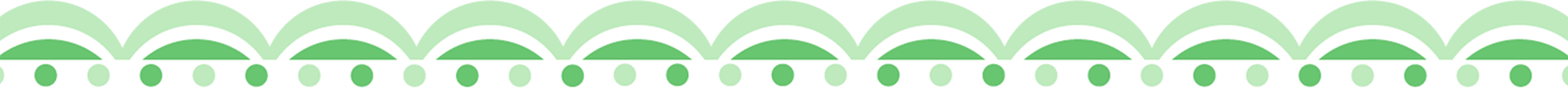 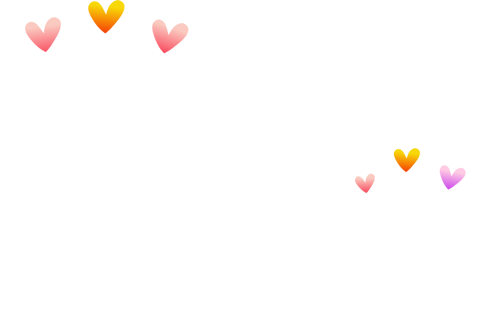 Bài 1: Trong các số 3457; 4568; 66814; 2050; 2229; 3576; 900; 2355:
- Số nào chia hết cho 2?
4568;  66814;  2050;  3576;  900.
- Số nào chia hết cho 5?
2050;  900;  2355.
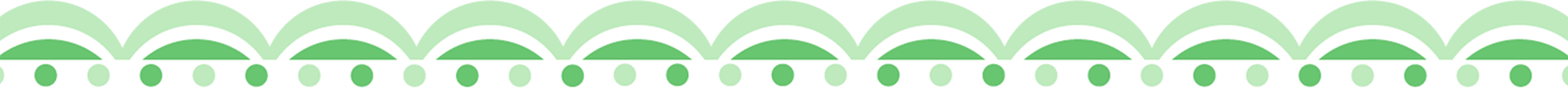 Bài 2:
a) Hãy viết ba số có ba chữ số và chia hết cho 2.
320 ;  572 ;   684
b) Hãy viết ba số có ba chữ số và chia hết cho 5.
350 ;  705;   860.
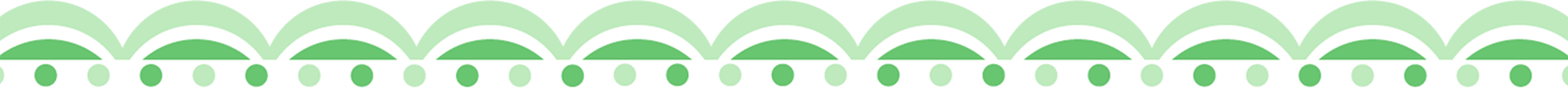 Bài 3: Trong các số 345; 480; 296; 341; 2000; 3995; 9010; 324:
a) Số nào vừa chia hết cho 2 vừa chia hết cho 5.
480 ;  2000 ;  9010
b) Số nào chia hết cho 2 nhưng không chia hết cho 5.
296 ;  324
c) Số nào chia hết cho 5 nhưng không chia hết cho 2.
345 ;  3995
Bài 4: 
a) Số vừa chia hết cho 2 vừa chia hết cho 5 thì có chữ số tận cùng là chữ số nào?
Số vừa chia hết cho 2 vừa chia hết cho 5 thì có chữ số tận cùng là chữ  số 0.
b) số không chia hết cho cả 2 và 5 thì có tận cùng là chữ số nào?
Số không chia hết cho cả 2 và 5 thì có tận cùng là: 1, 3, 7, 9
Bài 5: Loan có ít hơn 20 quả táo. Biết rằng, nếu Loan đem số táo đó chia đều cho 5 bạn hoặc chia đều cho 2 bạn thì cũng vừa hết.
Hỏi Loan có bao nhiêu quả táo?
Số táo chia hết cho cả 2 lẫn 5 nên tận cùng là 0.
Số có tận cùng là 0 và bé hơn 20 là số 0 và 10.
Số táo của Loan không thể là 0 quả, vậy số táo của Loan là 10 quả táo.
Dặn dò
Xem lại kiến thức đã học
Chuẩn bị bài sau
Chúc các em học tốt!